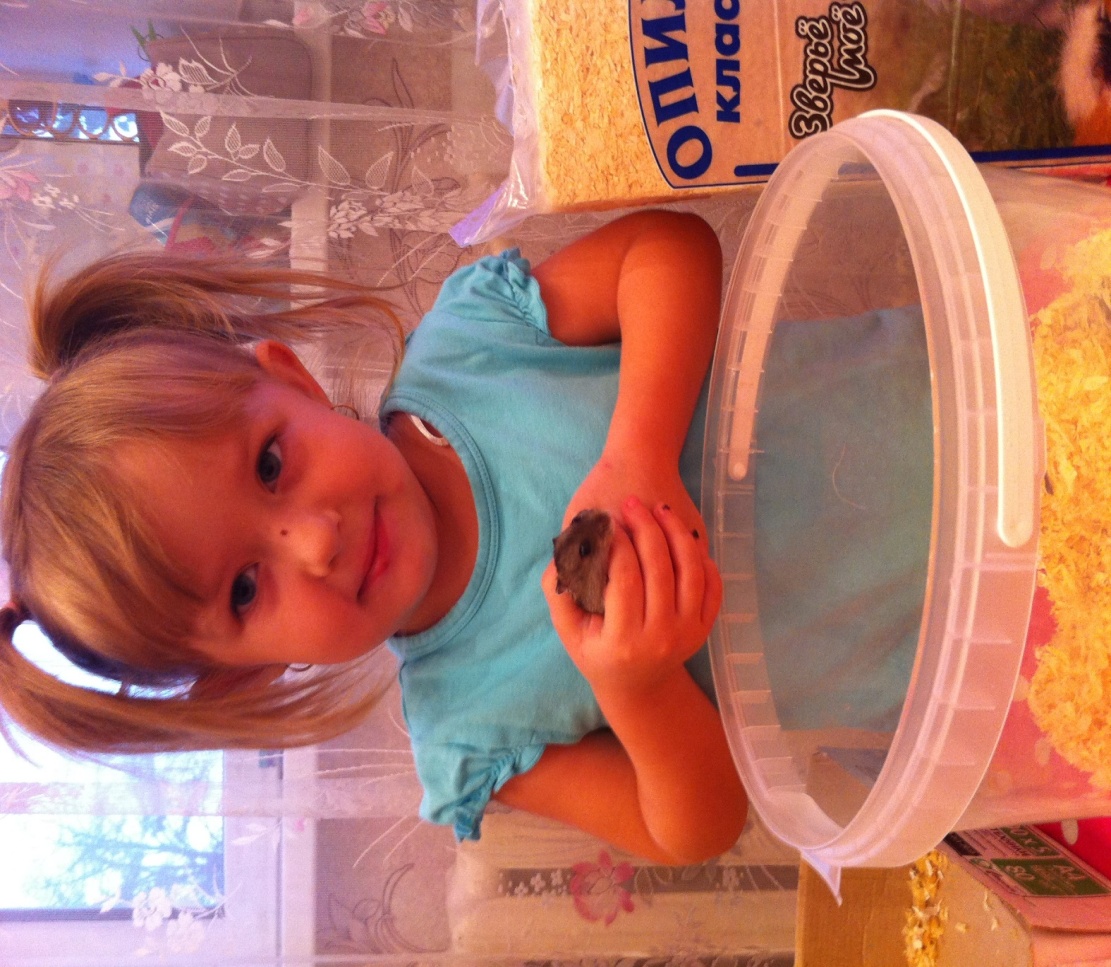 Познавательно – исследовательский проект: «Байки хомячка Персика и его хозяюшки Нины».
«     
Автор: Шипова Нина
Руководитель: Кисель Н.В.
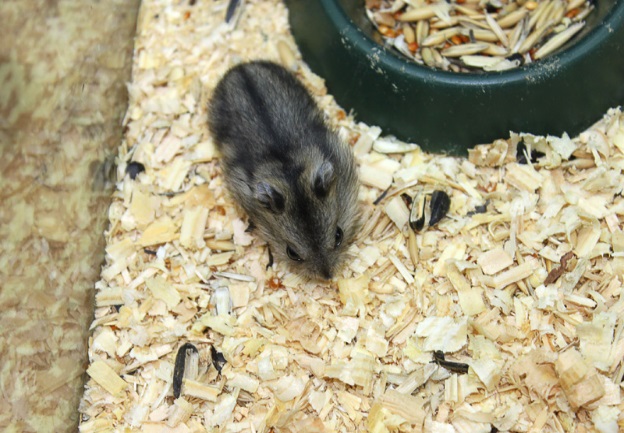 Джунгарские хомячки
Цель проекта : от лица любимого зверька, исходя из личных наблюдений, рассказать об особенностях жизнедеятельности джунгарских хомяков.
Задачи 
  - рассказать о внешнем виде хомячков;
  - познакомить с историей джунгариков и их образом жизни;
   -поделиться знаниями содержания хомяков дома, научить ухаживать за ними;
  - выяснить как и когда малыши становятся похожими на родителей;
 Гипотеза
 Чтобы ваш питомец был здоров и активен, нужно научиться ухаживать и заботиться о нем, отдавая всю свою любовь.
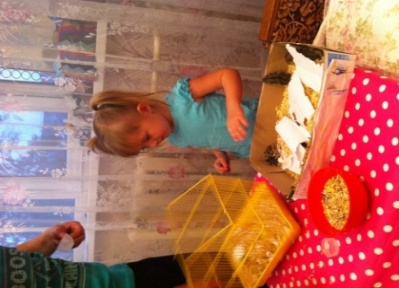 Я –джунгарский хомяк
По размеру меньше обычных хомяков. Мой цвет -  серый с черной полоской на спинке.
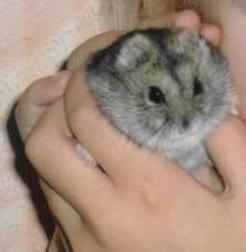 Приручение
Когда меня принесли из магазина, я всех боялся.
Нина не растерялась, она стала класть  на свою ладошку:   
изюм
курагу
орешки
кусочек сушки
    семечки. 
Я не мог отказаться от такого лакомства.
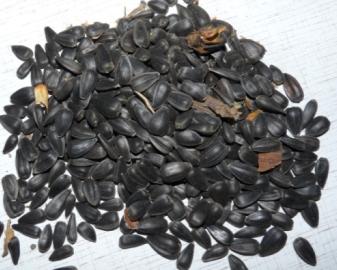 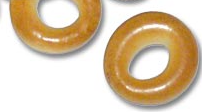 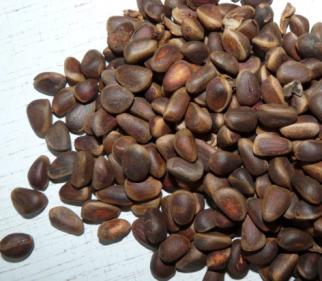 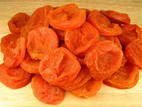 Условия жизни
Мой домик клетка, в нем всё есть: поилка с водой; кормушка, колесо.
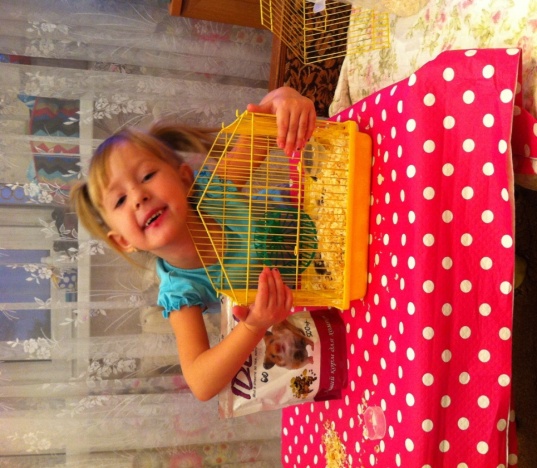 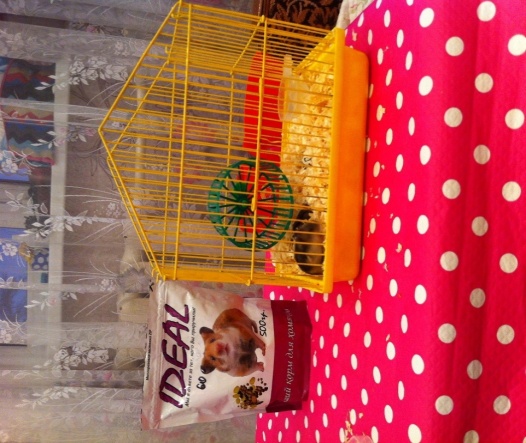 Уход за хомяками
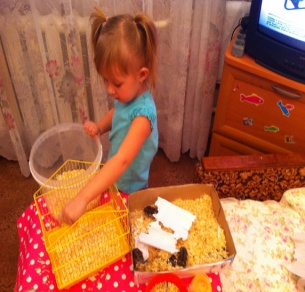 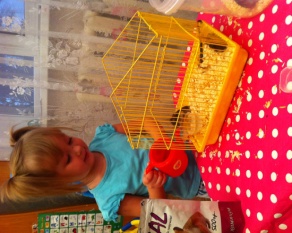 Хомячки любят, когда изредка меняют интерьер в клетке. 
Нина кормит меня свежим кормом. Она разыскивает мои запасы, т.к. боится за мое здоровье.

 Несвежий корм может повлиять на него. 
В поилке моя хозяйка регулярно меняет воду, так как вода имеет свойство цвести.
Как за мной ухаживают
Я чистоплотен. Мой туалет обычно это в углу клетки. Его тщательно  убирают раз в три дня. 

 Раз в неделю Нина вместе с  папой и мамой проводят полную генеральную уборку клетки, меняют подстилку и вымывают клетку. Терпеть не могу пахучие добавки.
Чем меня кормят
Кормят меня специальным кормом для хомяков. 
В этом корме много разной крупы, орехов, сушеных фруктов. 
А еще очень люблю свежие яблоки, капусту и клевер.
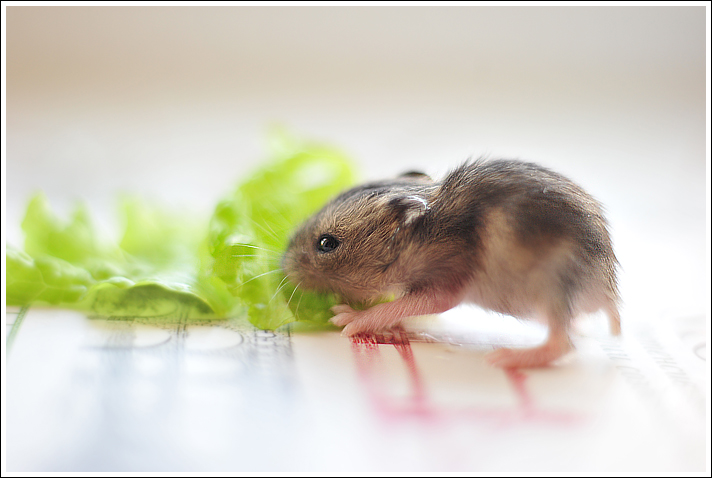 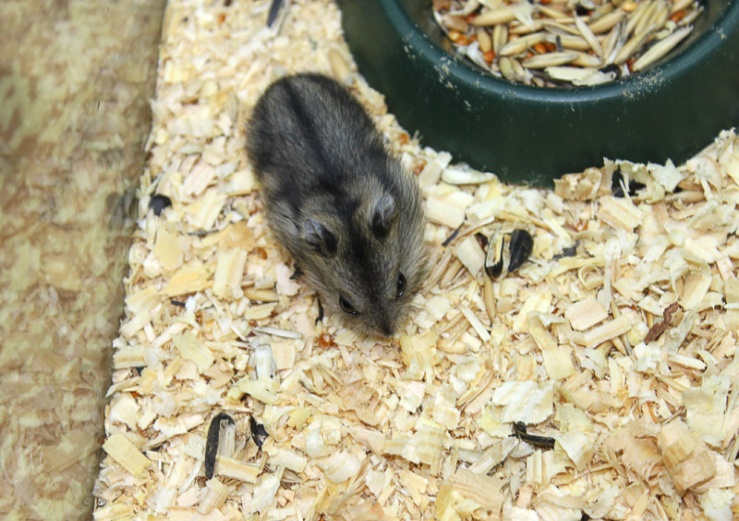 Семейство грызунов
Я отношусь к семейству  грызунов, и поэтому мои зубы растут всю жизнь.
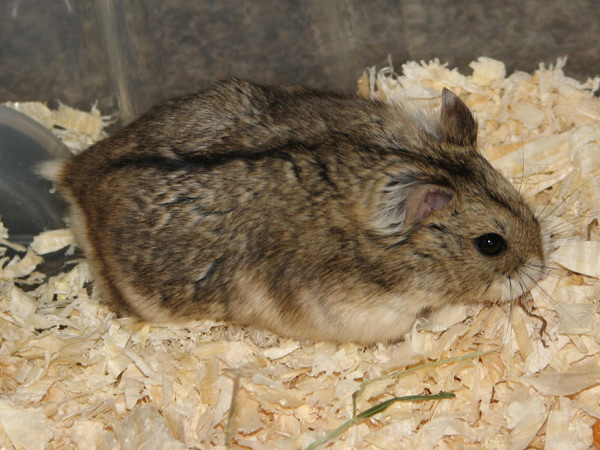 Семейство грызунов
Чтобы зубы не вырастали слишком длинные, а их у меня 16, я должен всё время грызть что-нибудь твердое: орехи, деревянные палки, веточки.
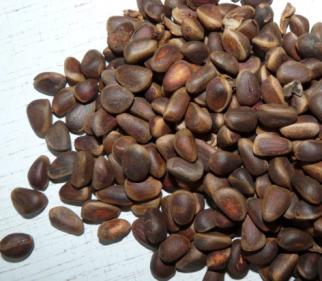 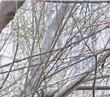 Интересное из жизни хомячков
Люблю бегать по колесу и рыть норки. Я могу вырыть норку под домиком и там уснуть.
  
Однажды Нина с мамой в клетку поставили два колеса для пробежки, одно колесо зелёного цвета, а другое колесо сиреневого. Хотя учёными доказано, что хомячки плохо видят, но чаще всего хомяки делали пробежку в колесе сиреневого цвета.…….
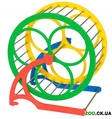 Хозяин дома
Я люблю жить один. 
Всех квартирантов, которых подселяла ко мне хозяйка, я выгонял из своего домика.
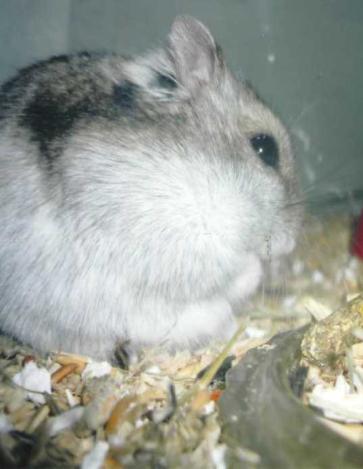 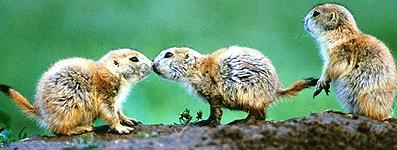 Хомяки в природе
Мои родственники - джунгарские хомяки живут в природе в норах. 
Зимой в спячку не впадают. 
Активное время суток – сумерки. 
Распространены в сухих степях и полупустынях Юго-Западной Сибири, Восточного Казахстана и Хакассии.
Внешний вид джунгарских хомяков
Пушистая шерстка летом сероватая, с характерной темной полоской вдоль хребта. 
Зимой светлее, принимает серебристо-серый оттенок. 
Вместительные защечные мешки. 
Передние лапки напоминают руки и манера захвата похожа на человеческую.
Подкупают владельцев своей чистоплотностью.
Мы джунгарики – милые пушистые комочки
Смешные и забавные зверьки. Рождаемся в количестве (1 – 18 хомячков), в неволе 4раза в год.
 Мы очень любим, когда нас берут на руки. Но доверяем мы только своей хозяйке, чужих можем укусить.
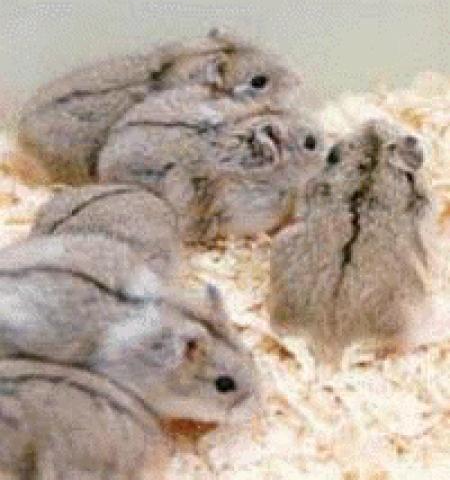 Джунгарские хомячки
Вывод :домашние животные создают благоприятную атмосферу в доме, положительным образом влияют на состояние здоровья людей, да и просто, делают жизнь человека более интересной. 
Любите своих домашних животных!
Джунгарские хомячки
Результаты работы над проектом:

- развитие умения работать со справочной литературой с помощью взрослых;
- расширение представлений о жизни хомяков, исходя из личных наблюдений;
- представление работы в виде дневника наблюдений.
Джунгарские хомячки
Спасибо за внимание!
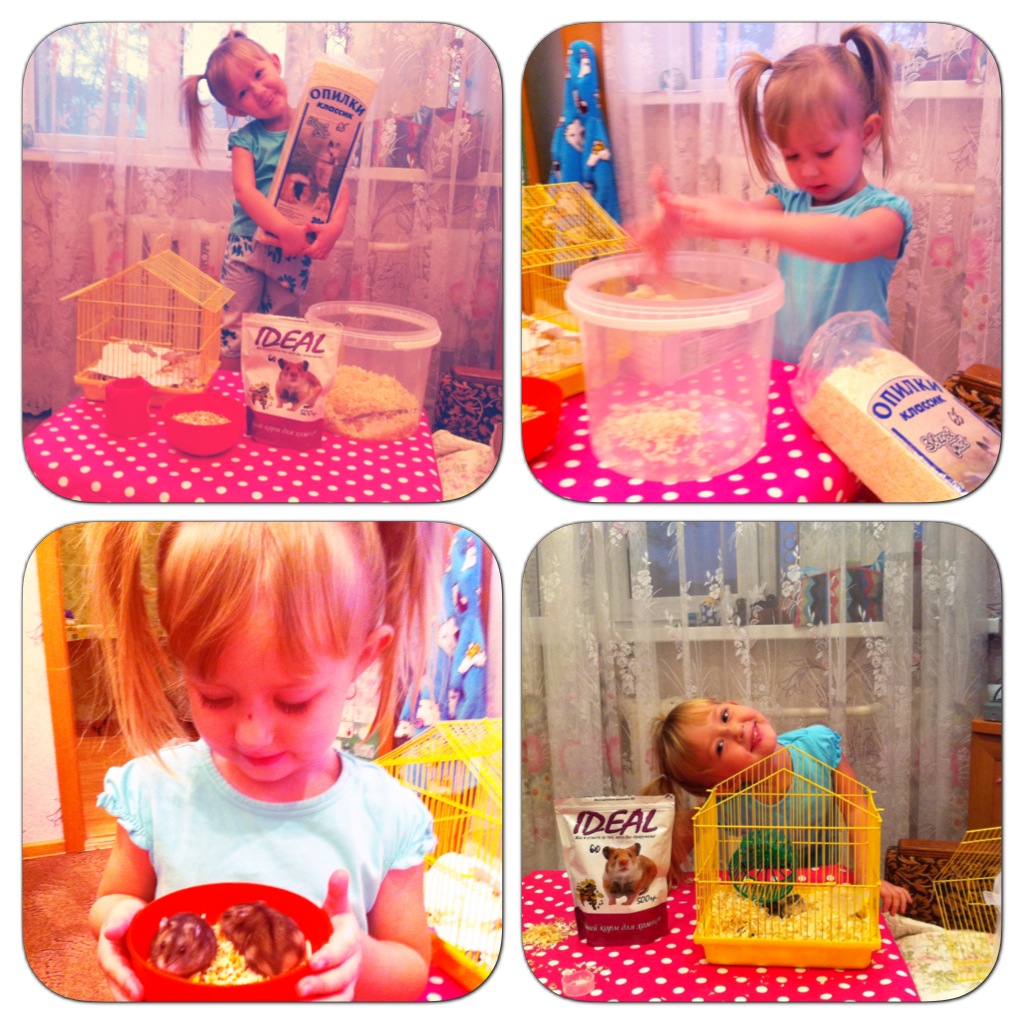